Applicant conference
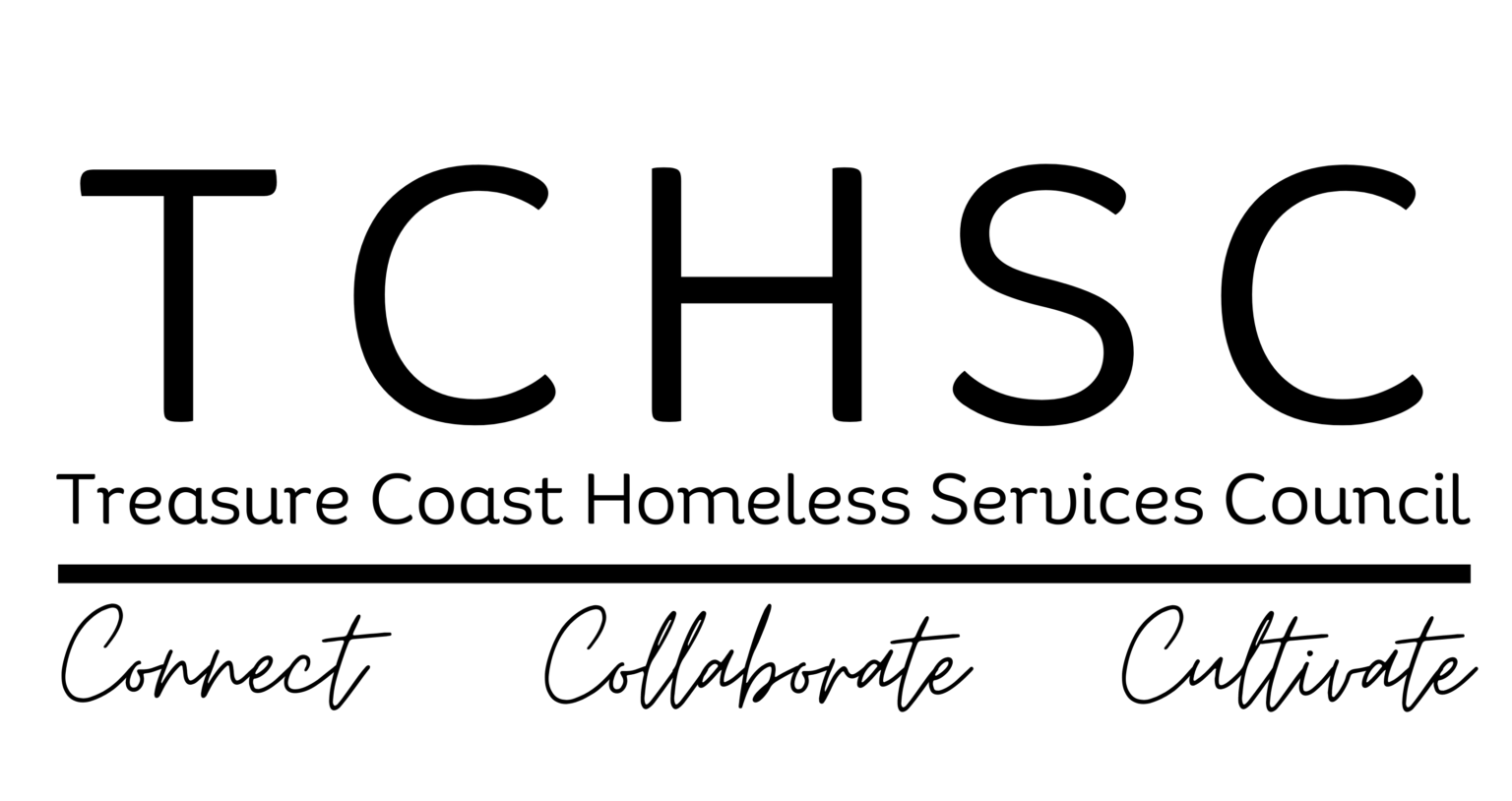 FL-509 Continuum of Care
2023 HUD CoC NOFO
Local Competition
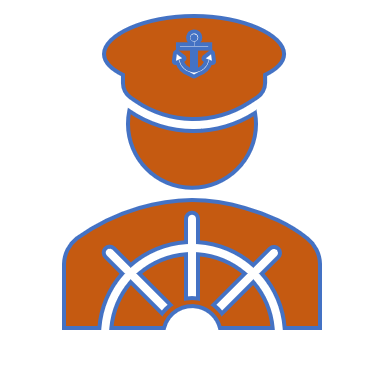 CoC competition Team
Rayme L. Nuckles, MHS, MPS, SPHM, Visionary Leader, TCHSC
Heidi Harris, Grant and Development Coordinator, TCHSC
Susan Pourciau, Consultant
Penny Dietzen, Director of Data and Systems Performance, TCHSC
Rich Boozell, HMIS Systems Manager, TCHSC

Email for all things CoC Competition: cocnofo@tchelpspot.org
for today’s conference
All participants are muted
These slides will be posted to the TCHSC website following the webinar
During our time together, please use the chat feature to submit questions or comments – we will address those at the end of the presentation
If you think of more questions later, please email cocnofo@tchelpspot.org
Today’s objectives
Overview
HUD CoC NOFO
HUD Continuum of Care Program Competition Page
HUD Continuum of Care Program Overview (including guidance about eligibility and program requirements)
24 CFR 578 (the federal regulations governing the CoC program)
Hud coc nofo 2023resources/links
Link to FL-509 Local Competition Documents
FL-509 Local competition resources
FL-509 Funding available(not yet announced)
Applicant threshold requirements
Eligible project applicants: nonprofit organizations and local governments
Nonprofits must have an active Unique Entity ID # (formerly DUNS) and Sam.gov registration
Must have a Code of Conduct on file with HUD or submit with the project application
Fully participate in HMIS and Coordinated Entry (or, if a DV provider, a comparable system)
Administrative capacity to carry out HUD-required activities
Eligible project types
Rapid Rehousing (RRH) – new and renewal
Permanent Supportive Housing (PSH) – new and renewal
DV-focused Rapid Rehousing – apply for DV Bonus
DV-focused Coordinated Entry – apply for DV Bonus
HMIS, Coordinated Entry, and CoC Planning – TCHSC only

For more info on these terms, refer to the HUD NOFO and visit this HUD resource
Process and Timeline
Renewal projects
Renewal project application
To renew existing HUD CoC-funded projects
Download application from website
Submit to cocnofo@tchelpspot.org before 4:00pm on August 10
Renewal project scoring
Detailed Scoring Tool included in RFA
New projects
new project application
To request funding for a new project proposed for HUD CoC funding or an expansion of an existing HUD CoC-funded project
Two types of New Project Applications – choose the right one! 
New DV Bonus Project Application
New Project Application other than DV Bonus Project
Download application from website
Submit to cocnofo@tchelpspot.org before 4:00pm on August 10
DV Bonus scoring tool
Detailed Scoring Tool included in RFA
New project scoring tool(non-dv)
Detailed Scoring Tool included in RFA
Process following your applications
Review, Scoring, Ranking
The Review and Rank Committee will use the published scoring tools to score each project application – including renewals and new projects
The Review and Rank Committee will determine:
Projects to be rejected
Projects to be submitted to HUD but at an amount less than the amount requested by the project applicant, which may include reallocating funding from existing projects
Projects to be submitted to HUD at the amount requested by the project applicant.
Ranks of each project to be submitted to HUD, apart from the CoC Planning grant, which is not subject to ranking as required by HUD
There is an appeals process outlined in the Request for Applications
E-snaps submissions
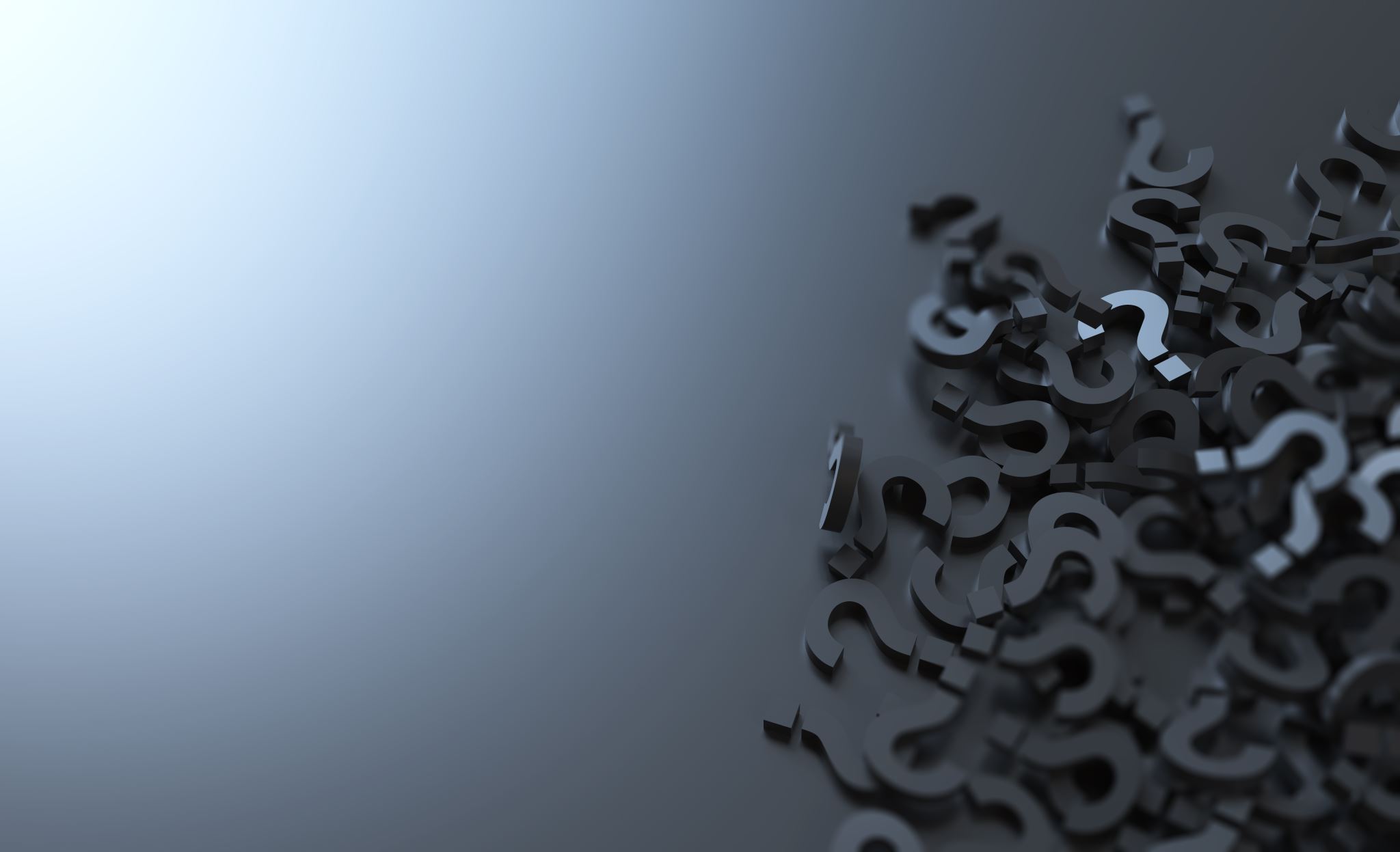 Questions?